Value Proposition Canvas
VALUE PROPOSITION CANVAS
Your customer’s experience
Your product or service
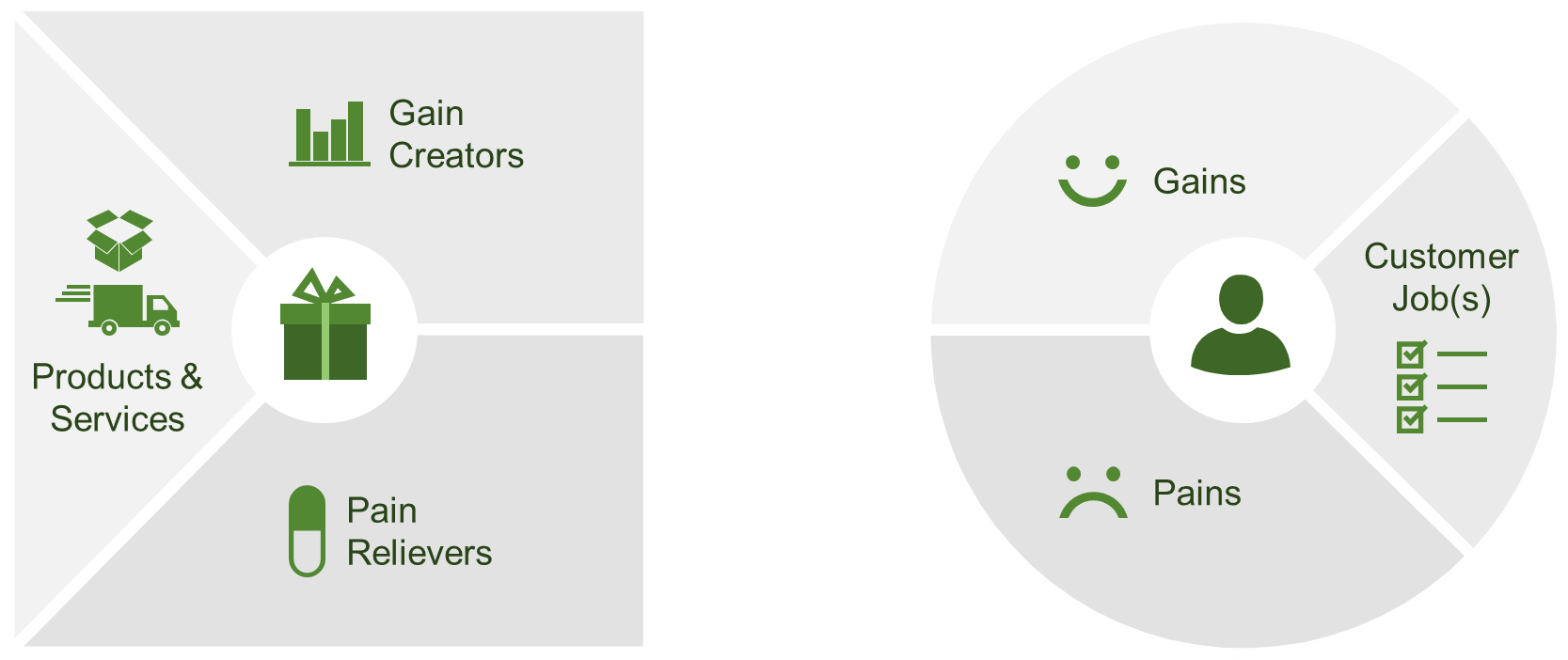 VALUE PROPOSITION CANVAS: PRODUCT FEATURES
Your product or service
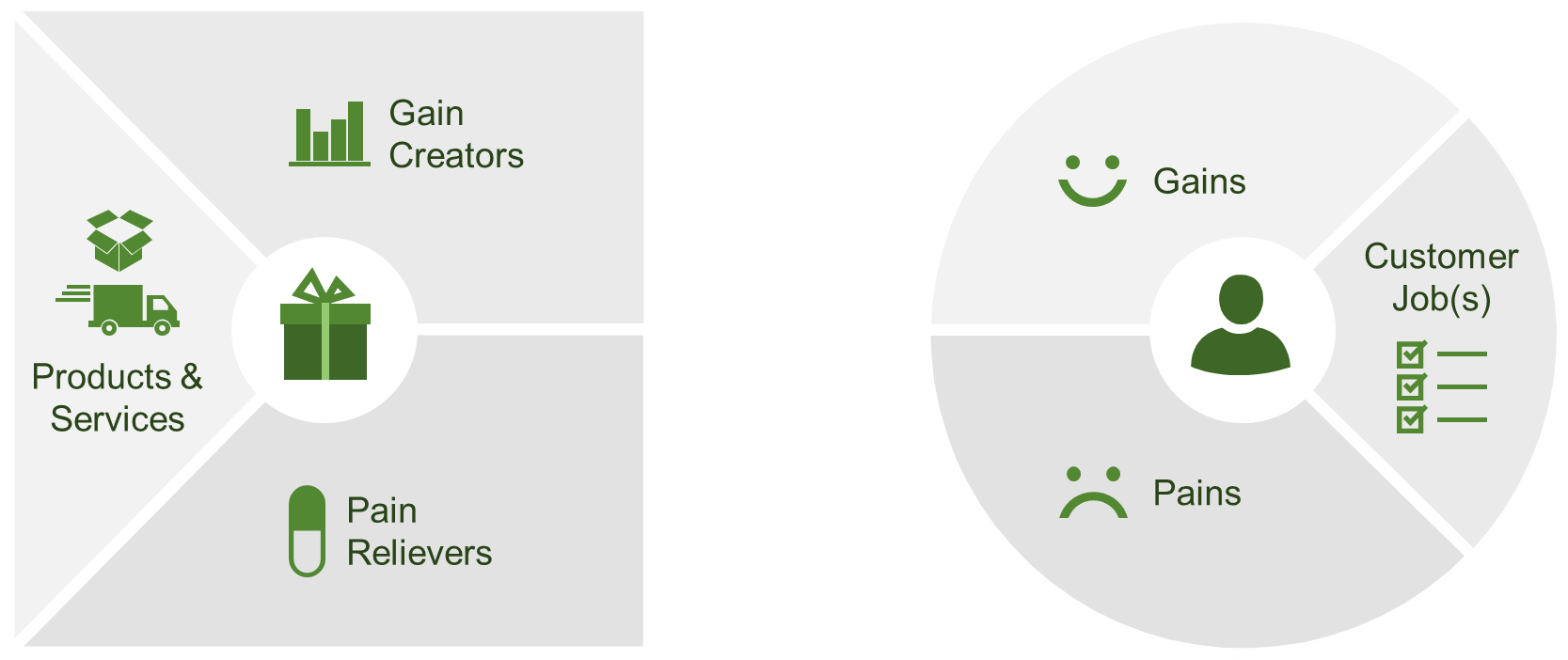 VALUE PROPOSITION CANVAS: PRODUCT FEATURES
Your product or service
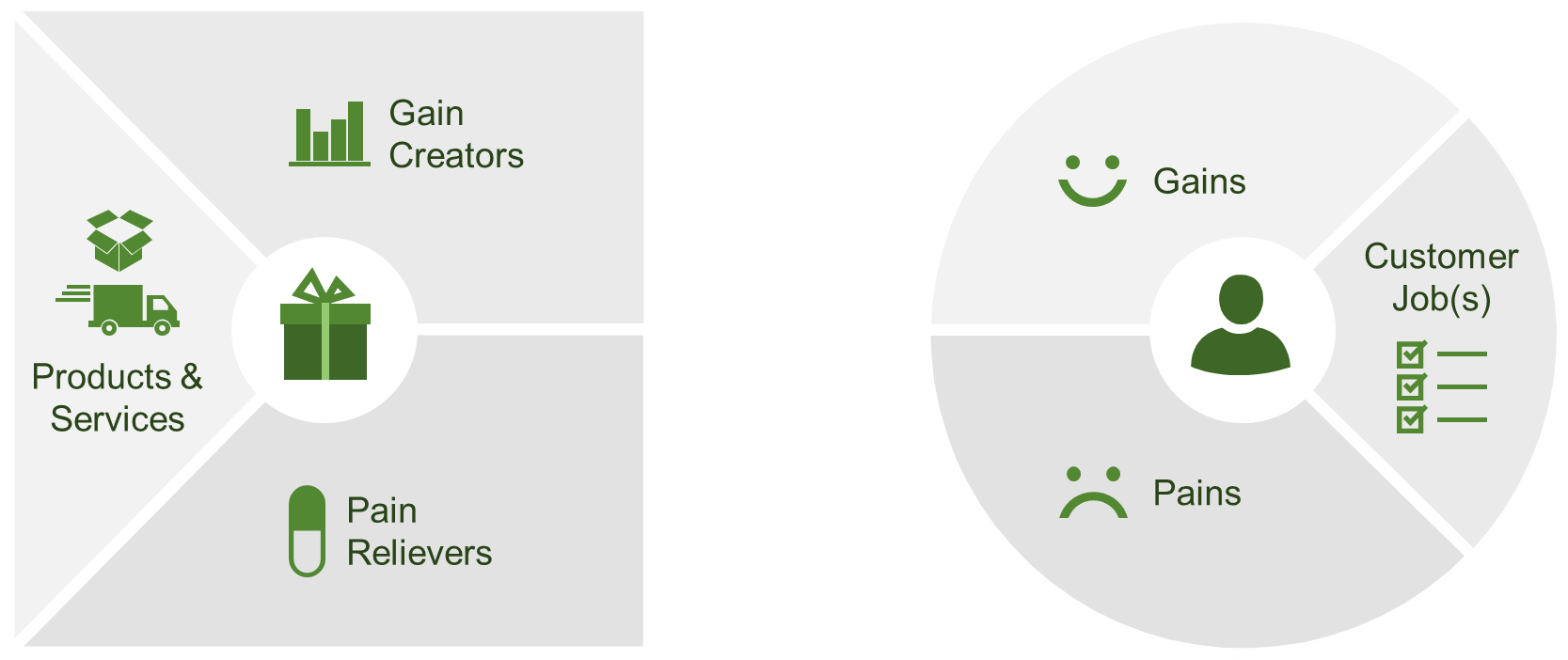